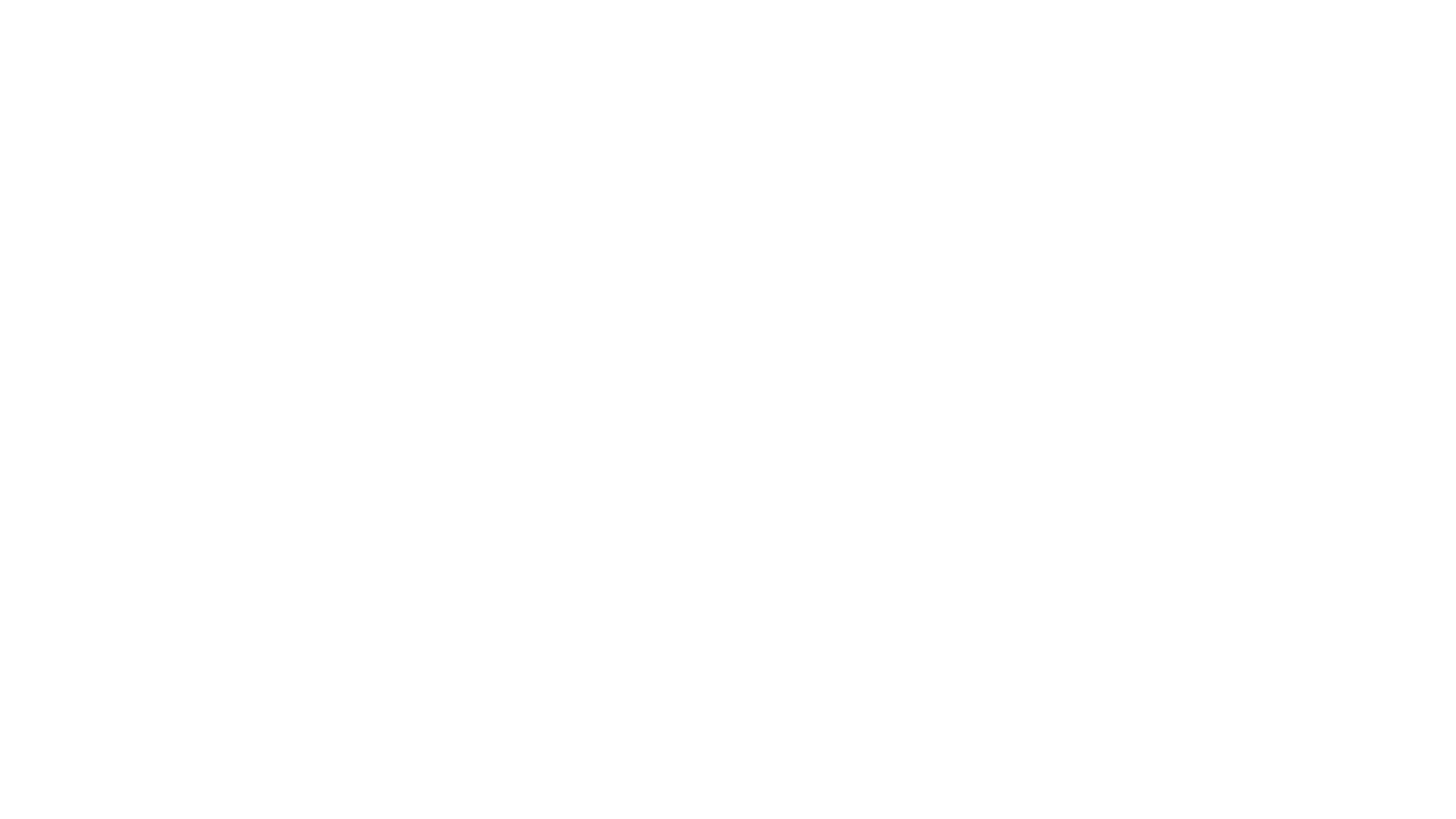 Between the truth and error (1 John 4:1)
Between what a man teaches and what the Bible teaches (Matt. 22:29-32)
By using the Bible (Acts 17:11; John 8:31)
Because there is only one truth that saves (John 8:32; 17:17)
Because all other “truths” will condemn (2 Pet. 2:1-22; Gal. 1:9)
Because God only intended one correct interpretation of the Bible (1 Cor. 1:10; Rom. 16:17-18)
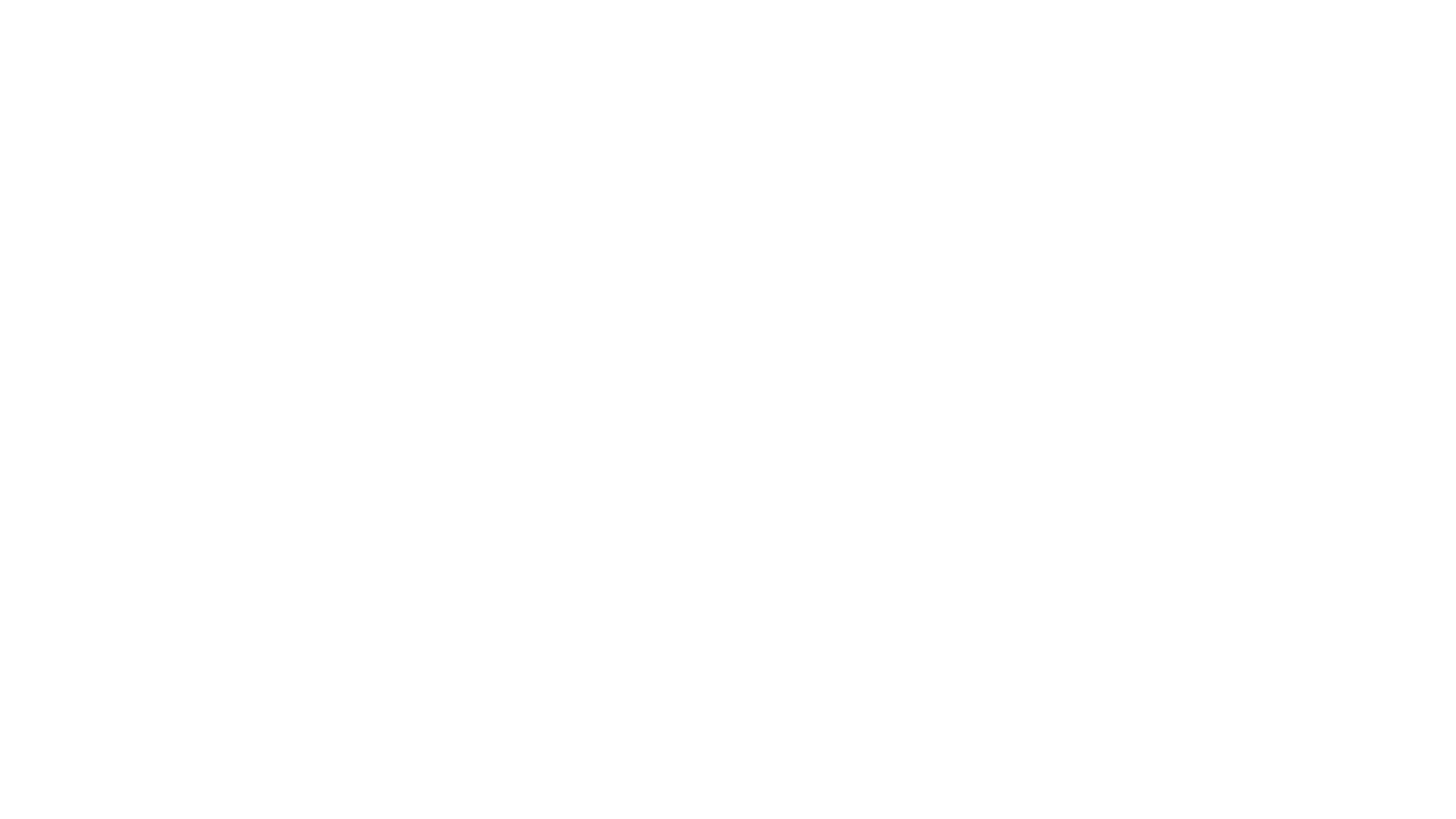 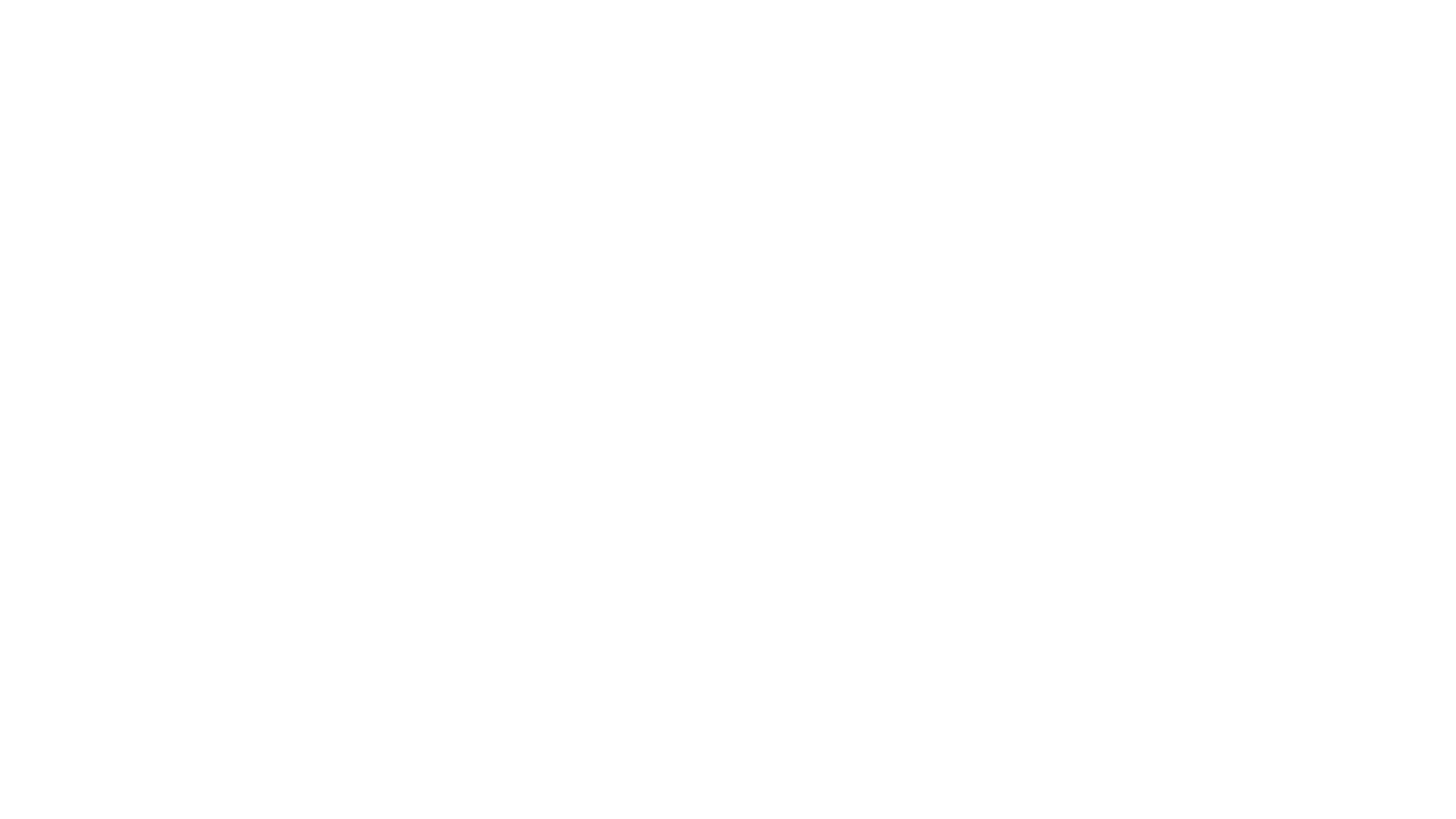 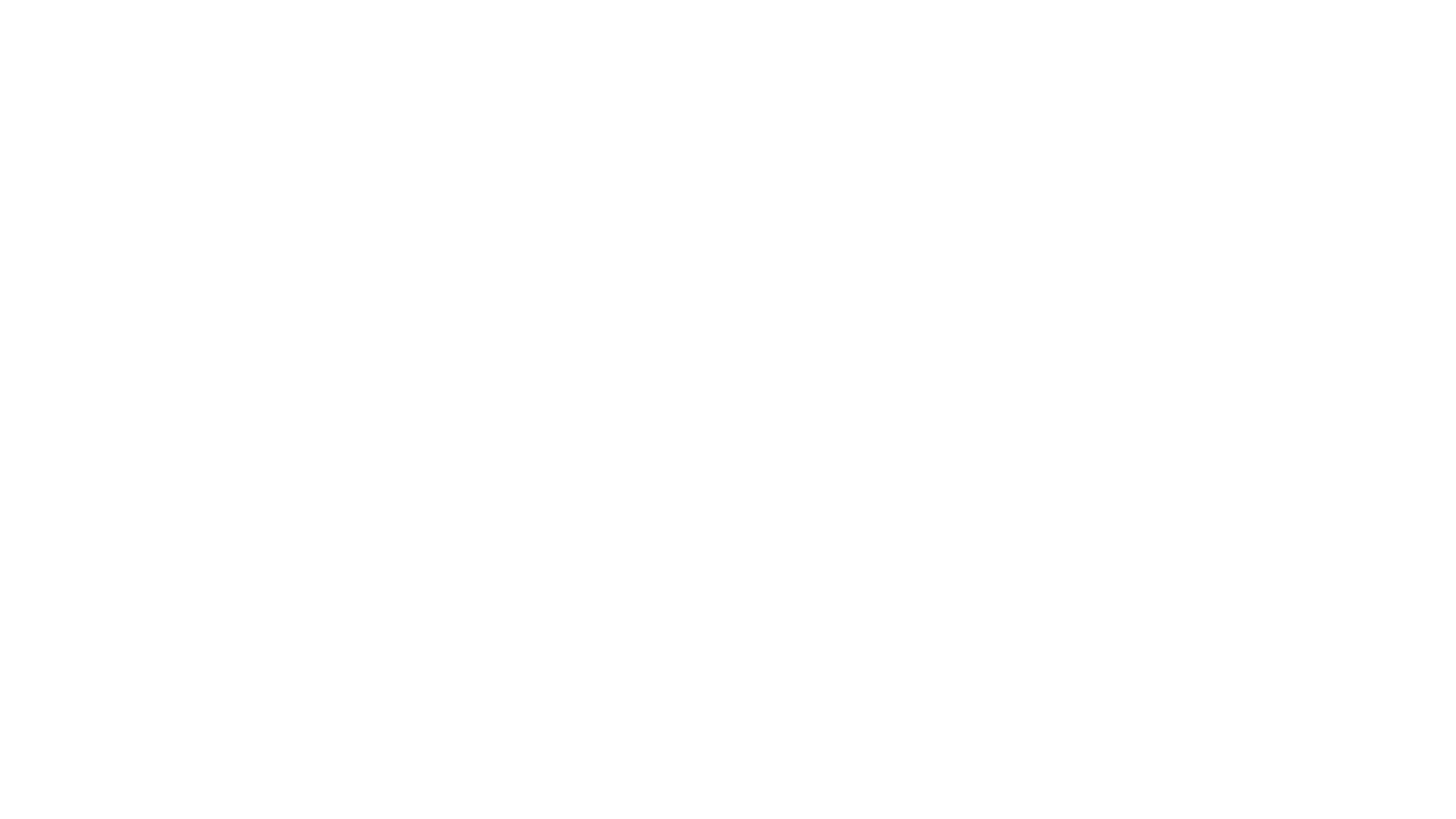 The Church of Christ Belongs to Christ (16:16)
He built it (Matt. 16:18-19) and bought it (Acts 20:28) – The church is “OF” Christ
Christ Only Has One Doctrine for His Church (16:17)
“The doctrine” (16:17) is “the gospel” (Gal. 1:6-11) is “the faith” (Gal. 1:23; Jude 3), of which there is only “one” (Eph. 4:5; 1 Tim. 1:3)  “no divisions” (1 Cor. 1:10)
The Church Does Not Originate Doctrine – Christ Does (16:17)
Christ’s doctrine must be “heard” (Rom. 10:13-17; Matt. 7:24-27), “learned” (Rom. 15:4; 16:17; 2 Tim. 3:14) and “received” (1 Cor. 11:23; 15:1-4; Gal. 1:12)
Christ’s doctrine must then be taught completely and faithfully (Matt. 28:19; 1 Pet. 4:11; Acts 20:27; Rev. 22:18-19)
For a person, a preacher or a church to teach a doctrine that Christ did not originate is to be guilty of false teaching (2 Pet. 2:1; 1 John 4:1) and subject to “anathema” (Gal. 1:8-9)
Christ Warns About Any Doctrine That Is Not His (16:17-19)
Christ tells His church to note those who cause divisions contrary to the doctrine
Christ tells His church to avoid those who cause divisions contrary to the doctrine
Christ states that these people “do not serve our Lord Jesus Christ”
Christ warns of the danger of being “deceived”
Christ commands to distinguish between good and evil, truth and error
Christ’s church must heed His warnings and not teach any other doctrine (1 Tim. 1:3; 6:3; Gal. 1:6-9)
If “The Church of Christ” teaches “The Doctrine of Christ,” then:
It is the doctrine of Christ (not of the church) which is being taught
To state, “I don’t agree with the church of Christ on that” is not a valid argument 
The reality is that if you don’t agree with it then you don’t agree with Christ
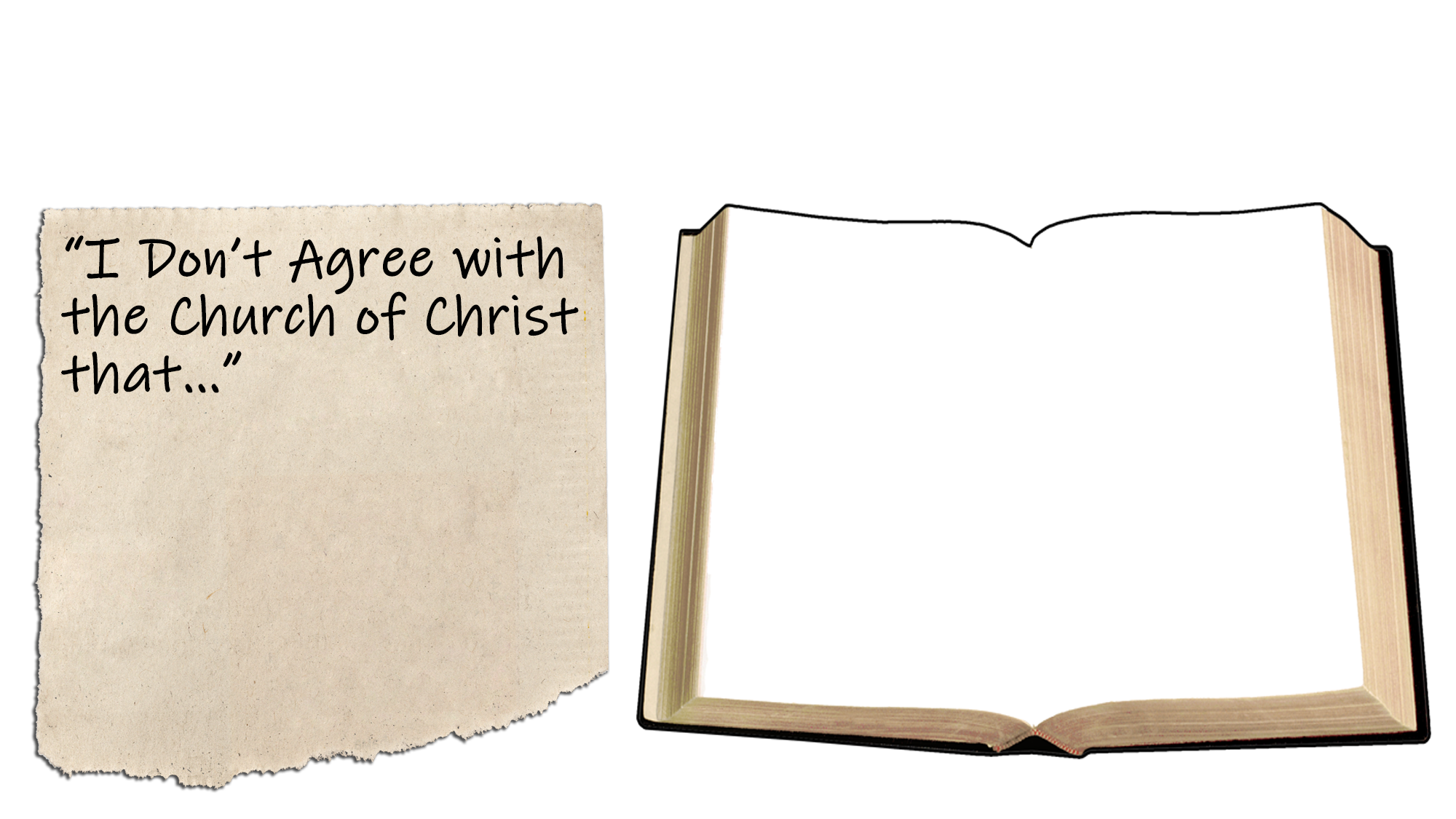 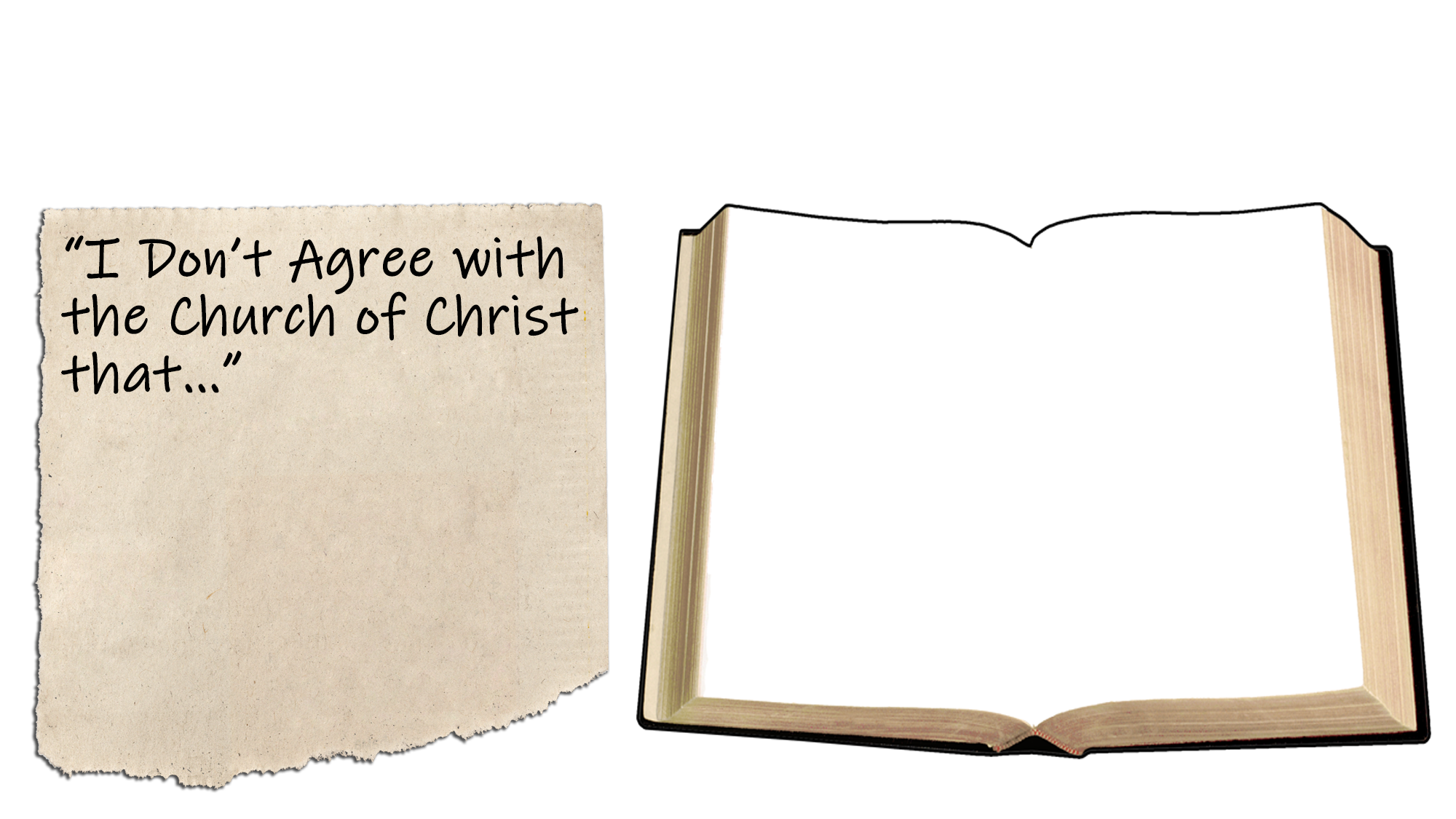 “He who believes and is baptized will be saved; but he who does not believe will be condemned.”
“Repent, and let every one of you be baptized in the name of Jesus Christ for the remission of sins; and you shall receive the gift of the Holy Spirit.”
(Mark 16:16; Acts 2:38)
“Baptism is essential for salvation.”
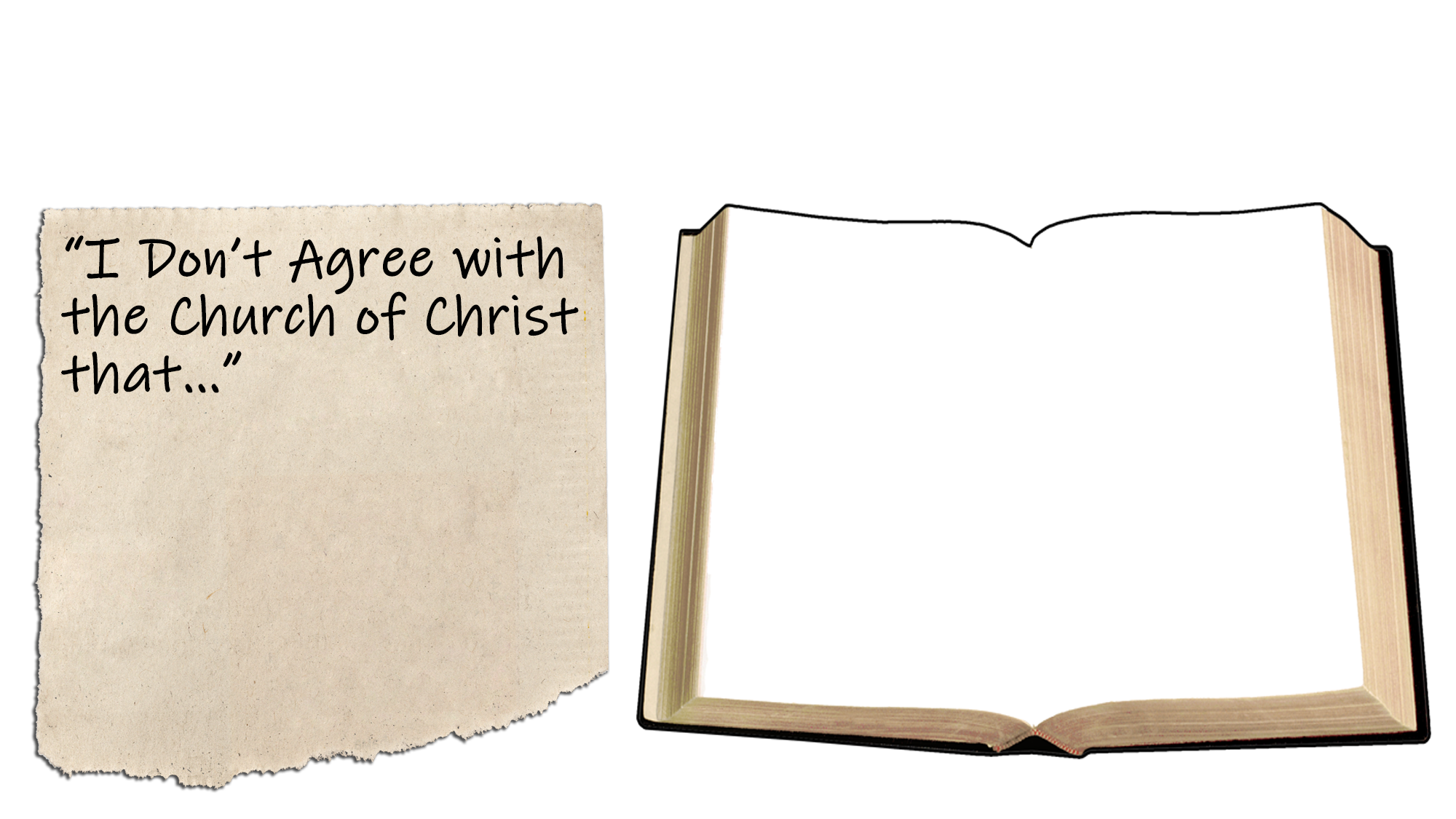 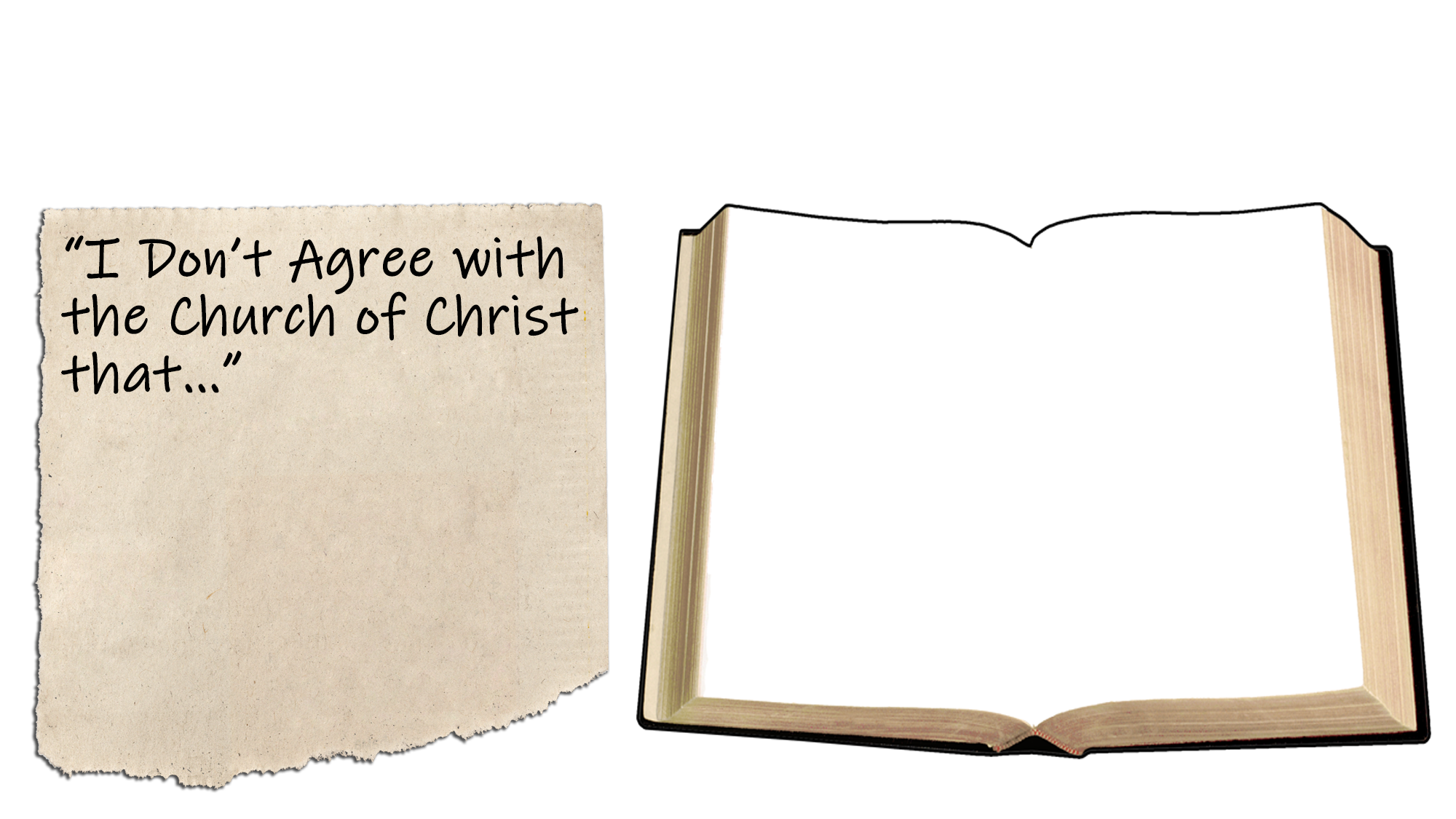 “You have become estrangedfrom Christ…you have fallenfrom grace.”
“Brethren, if anyone among you wanders from the truth…he who turns a sinner from the error of his way will save a soul from death and cover a multitude of sins.”
(Gal. 5:4; Jas. 5:19-20)
“A Christian can so sin as to lose his salvation and fall from grace.”
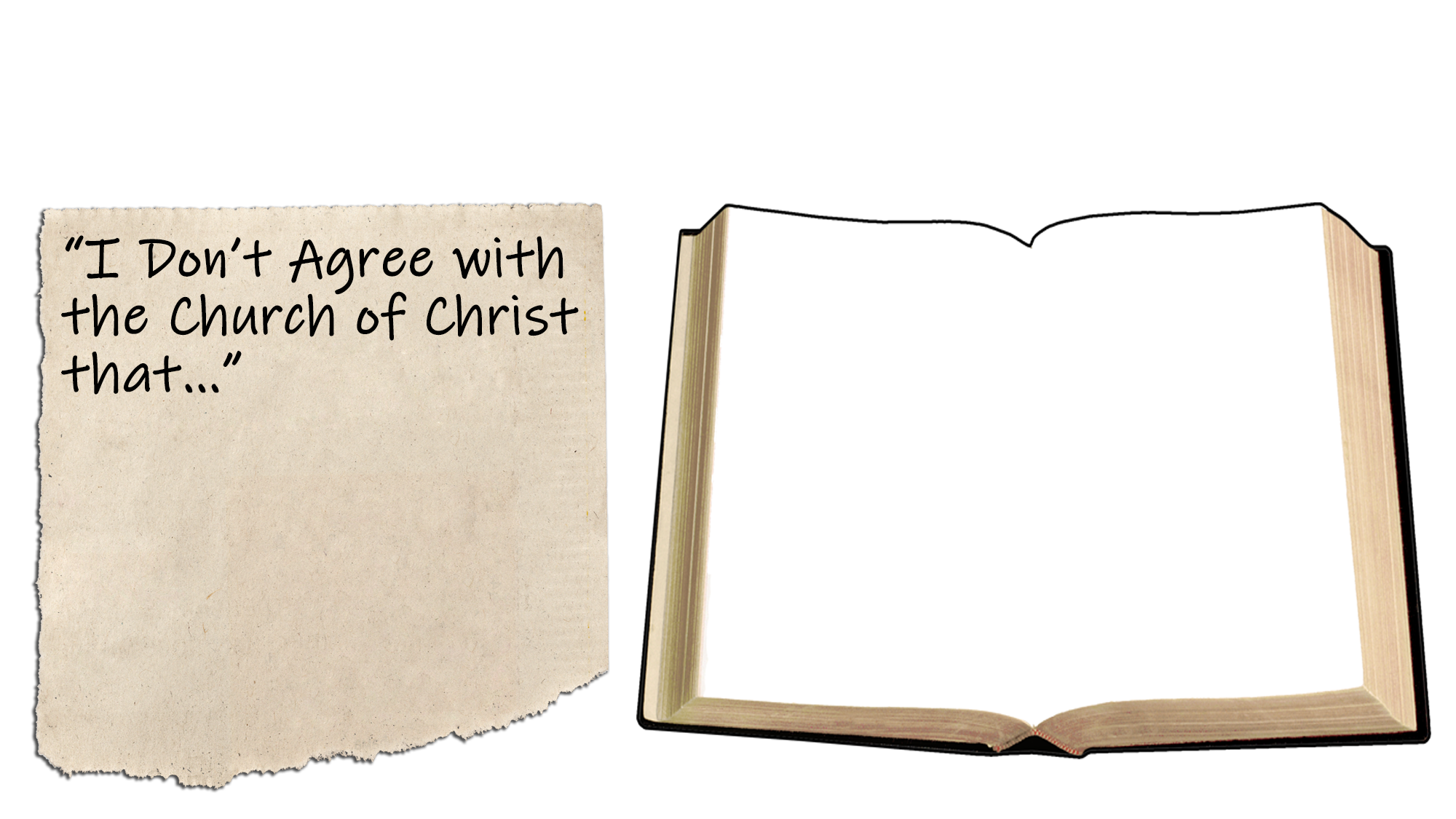 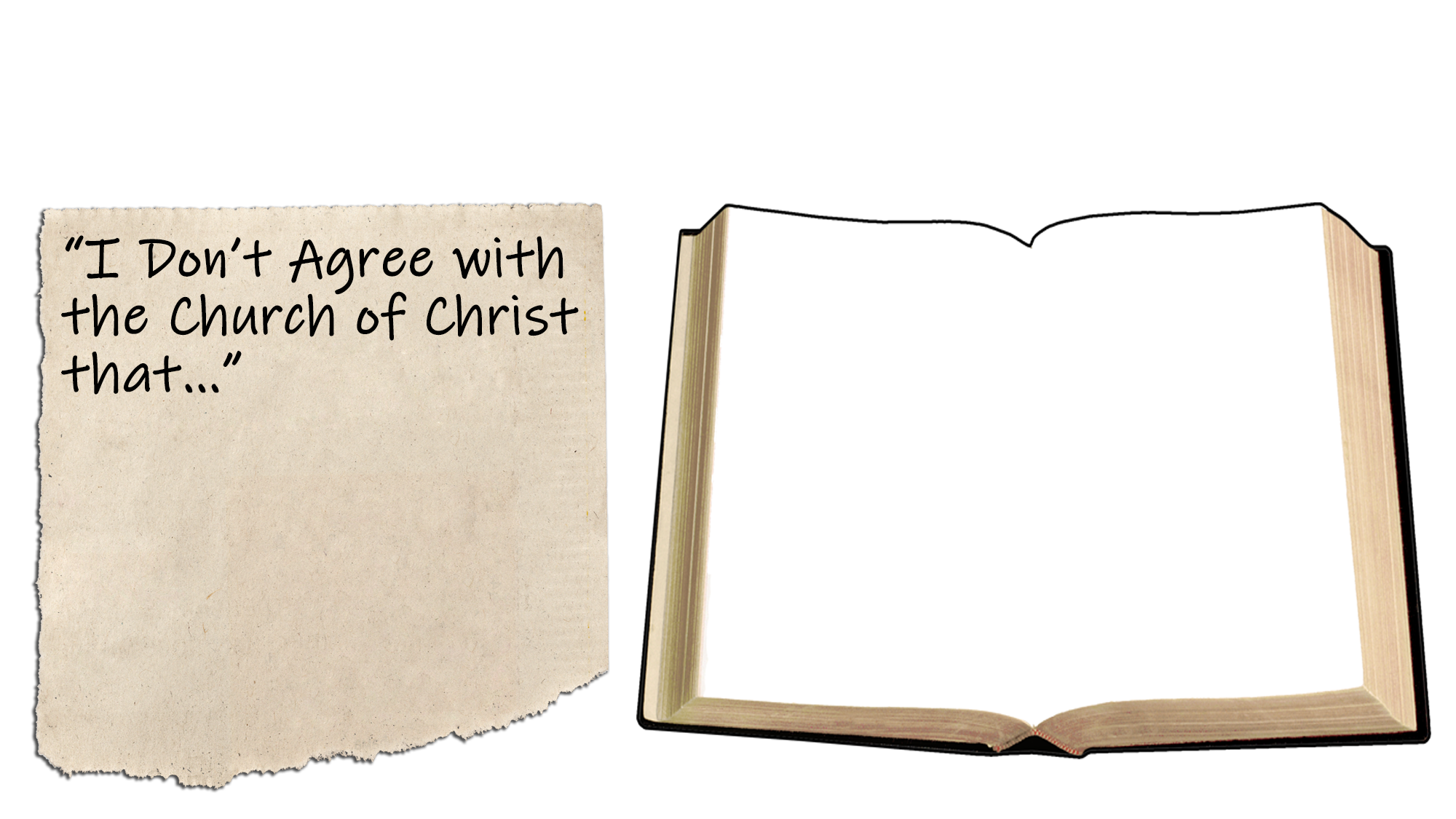 Christ “…is head over all things to the church, which is His body…”
“There is one body…”
“…that He might present her to Himself a glorious church, not having spot or wrinkle or any such thing, but that she should be holy and without blemish.”
(Eph. 1:22-23; 4:4; 5:27)
“There is only one church and only that church is going to heaven.”
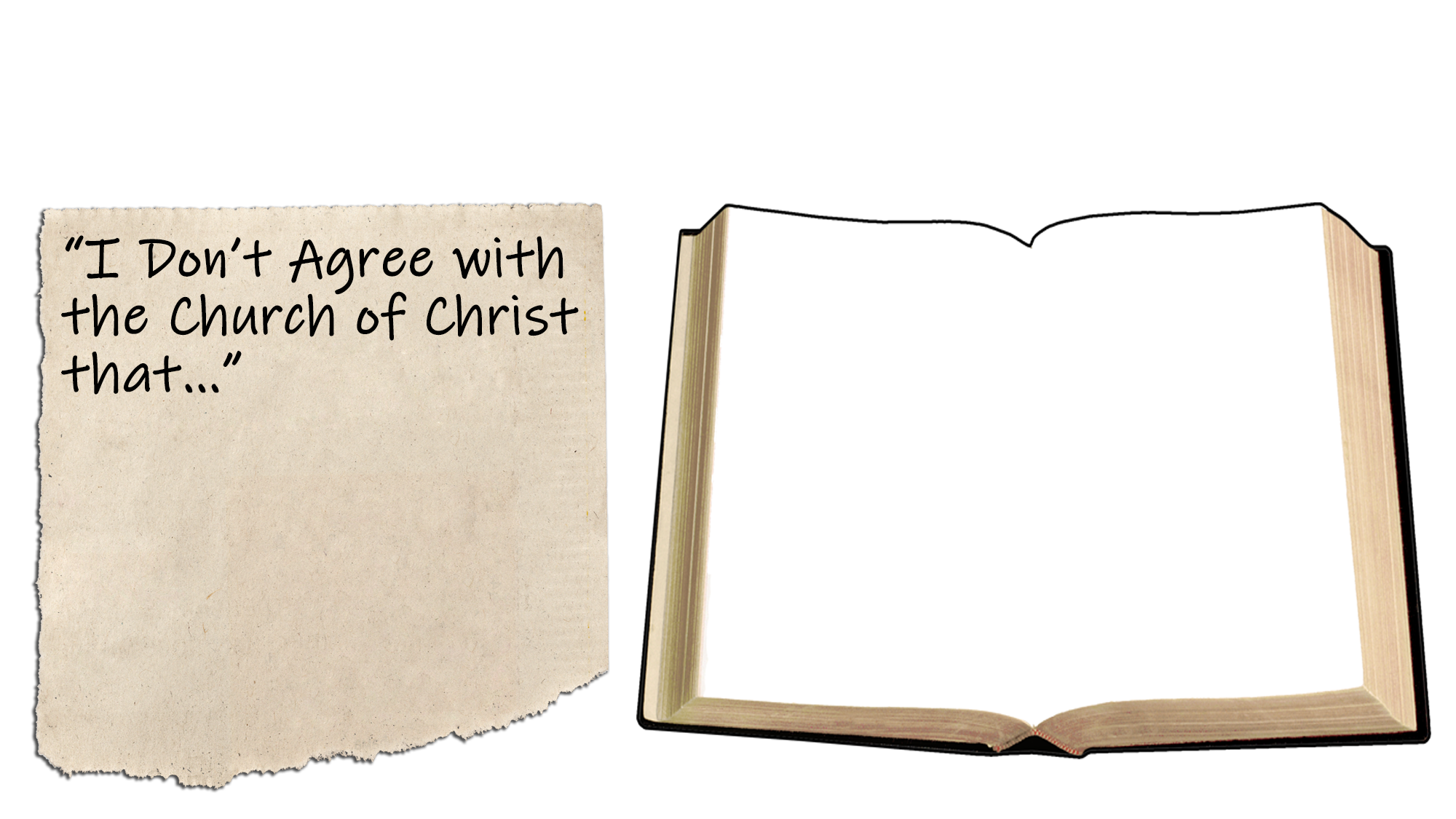 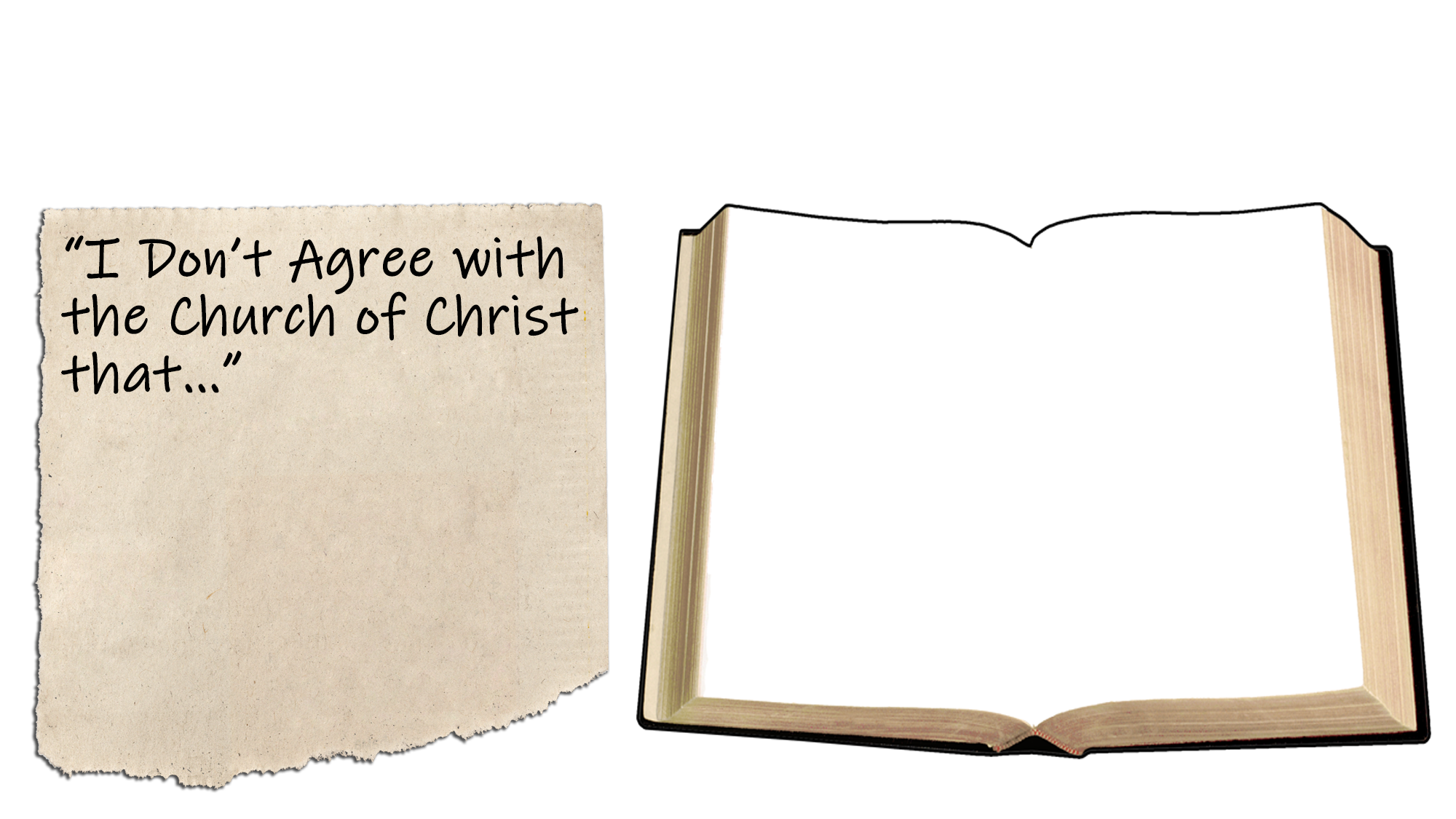 “Now on the first day of the week, when the disciples came together to break bread…”
“…not forsaking the assembling of ourselves together, as is the manner of some…”
(Acts 20:7 + Heb. 10:25;cf. John 4:24;1 Cor. 11:17-34; 16:1-2)
“God expects His people to worship Him and commune with Him every Sunday.”
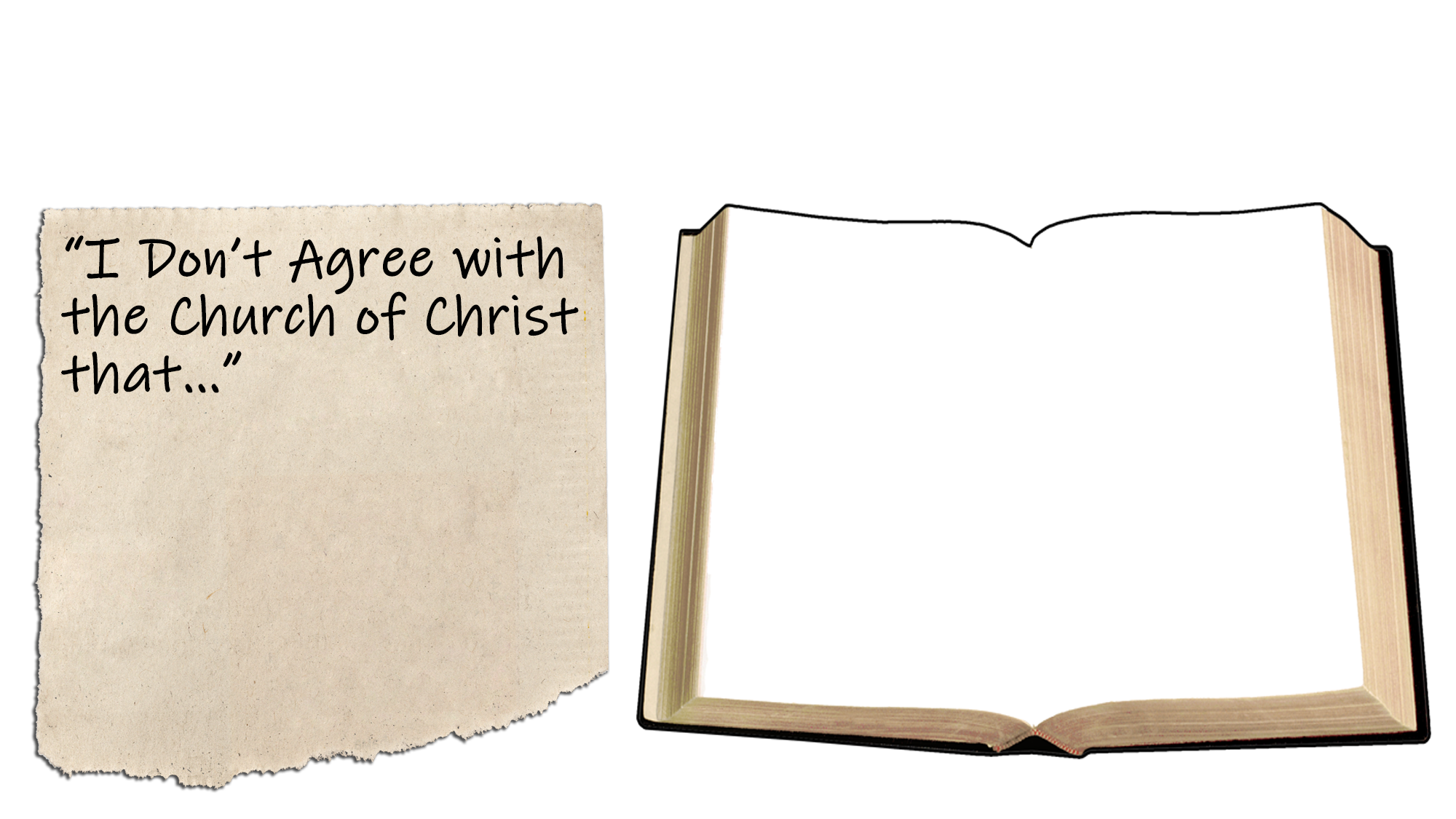 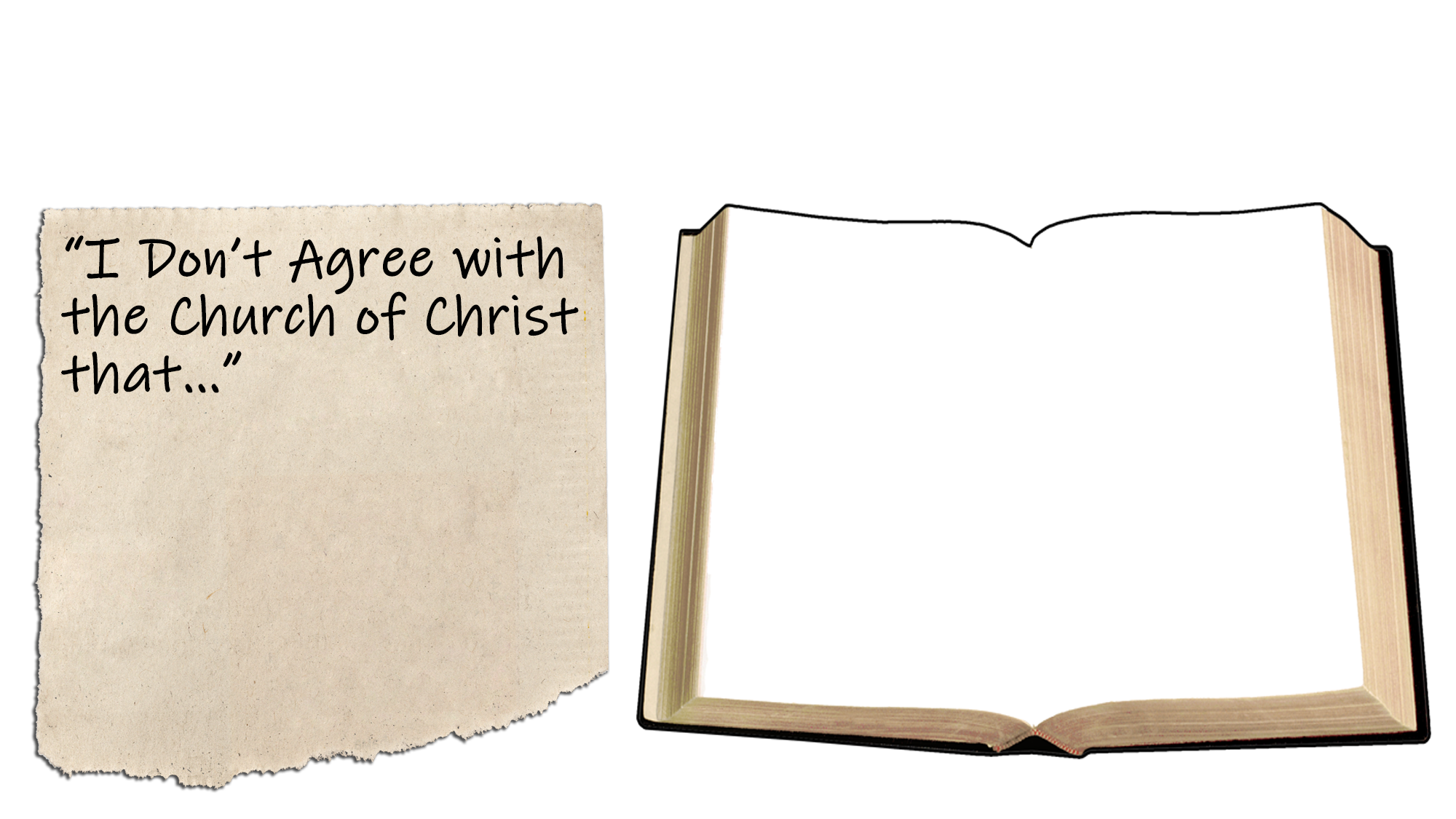 “…speaking to one another in psalms and hymns and spiritual songs, singing and making melody in your heart to the Lord…”
“…teaching and admonishing one another in psalms and hymns and spiritual songs, singing with grace in your hearts to the Lord.”
(Eph. 5:19; Col. 3:16)
“Mechanical instruments in worship to God are not authorized.”
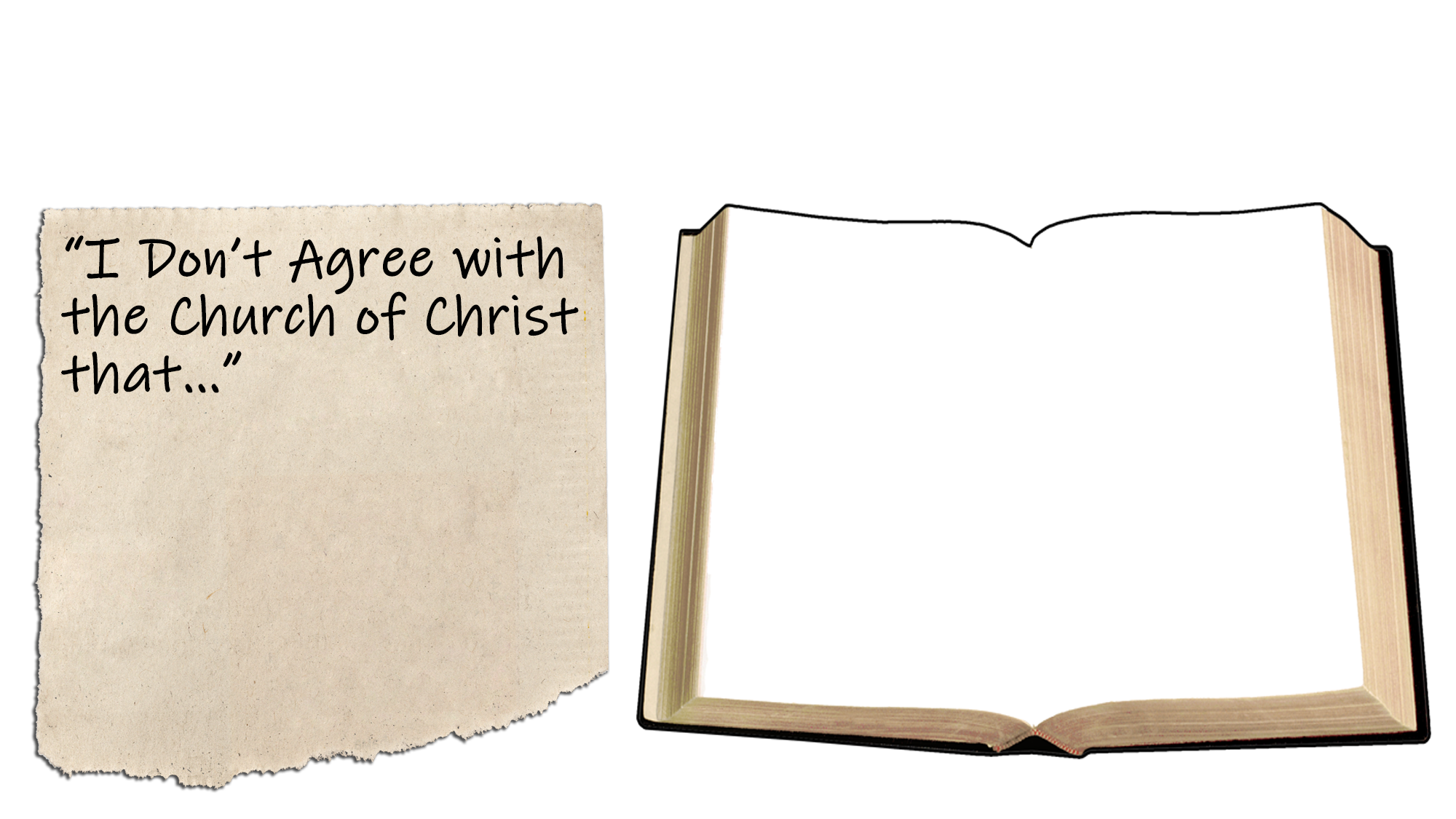 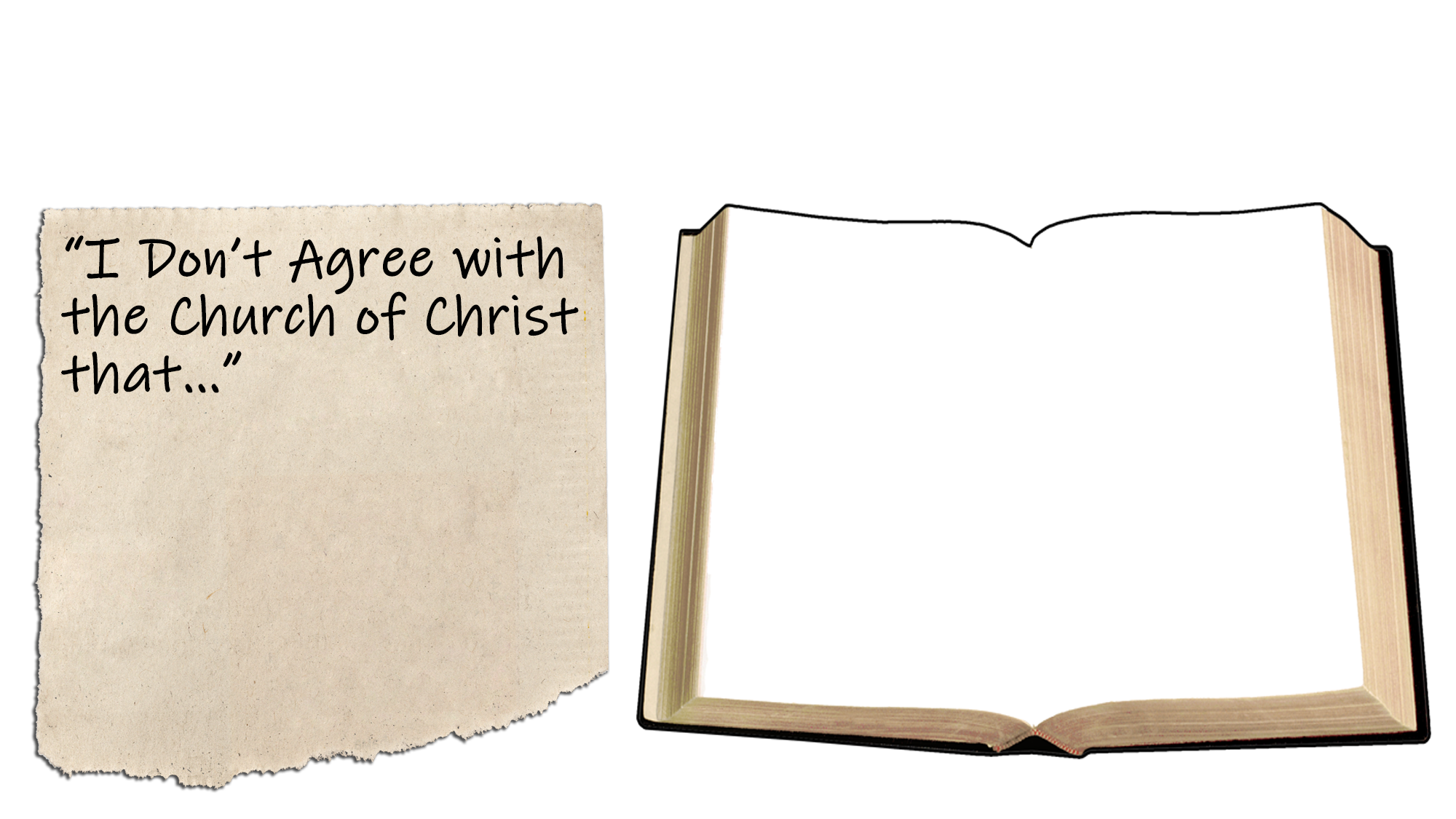 “I desire therefore that the men pray everywhere…Let a woman learn in silence with all submission. And I do not permit a woman to teach or to have authority over a man, but to be in silence. For Adam was formed first, then Eve. And Adam was not deceived, but the woman being deceived, fell into transgression.”
(1 Tim. 2:8-14; cf. 3:1-13)
“Women are not permitted a position of authority in the church’s work or worship.”
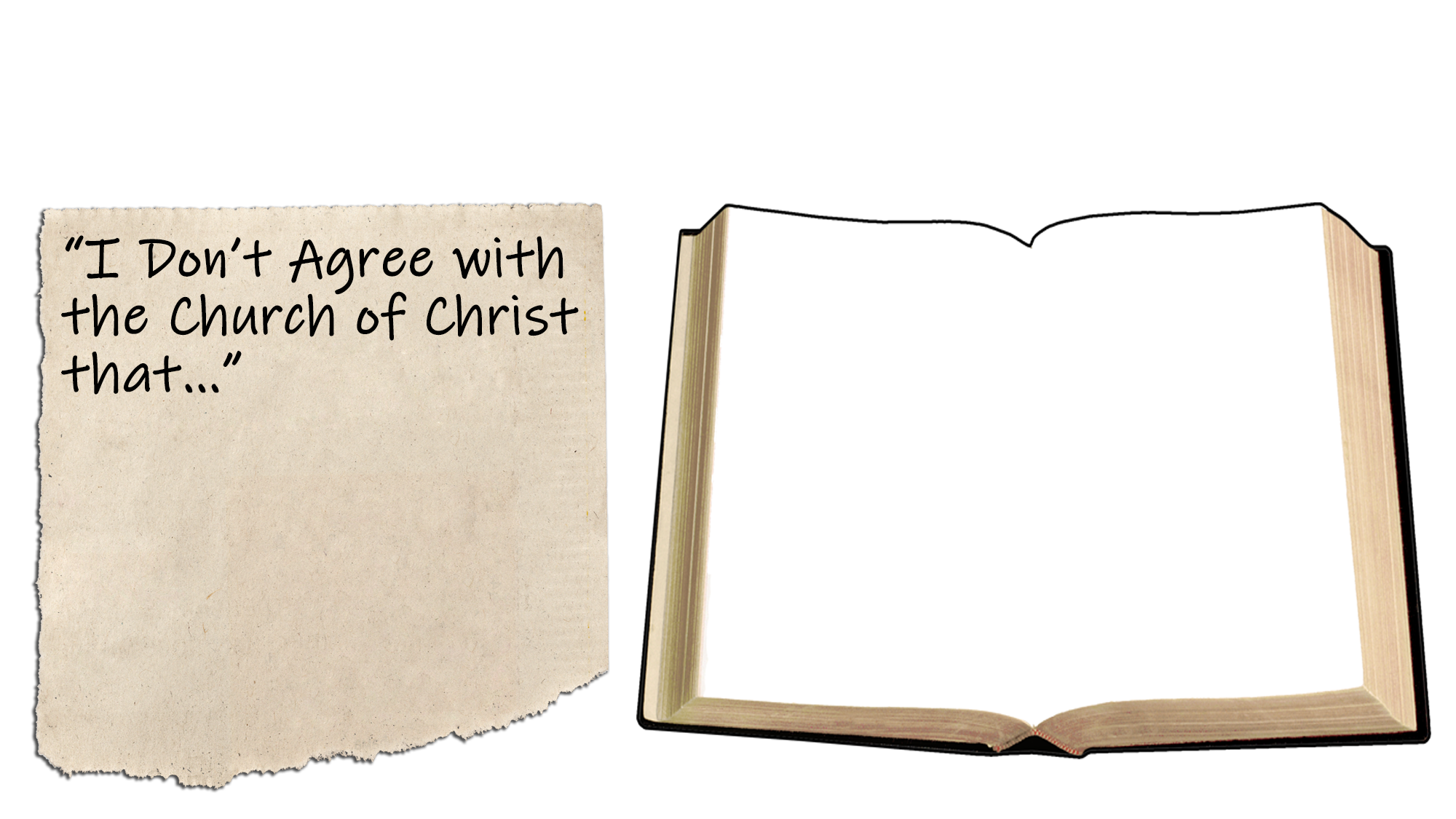 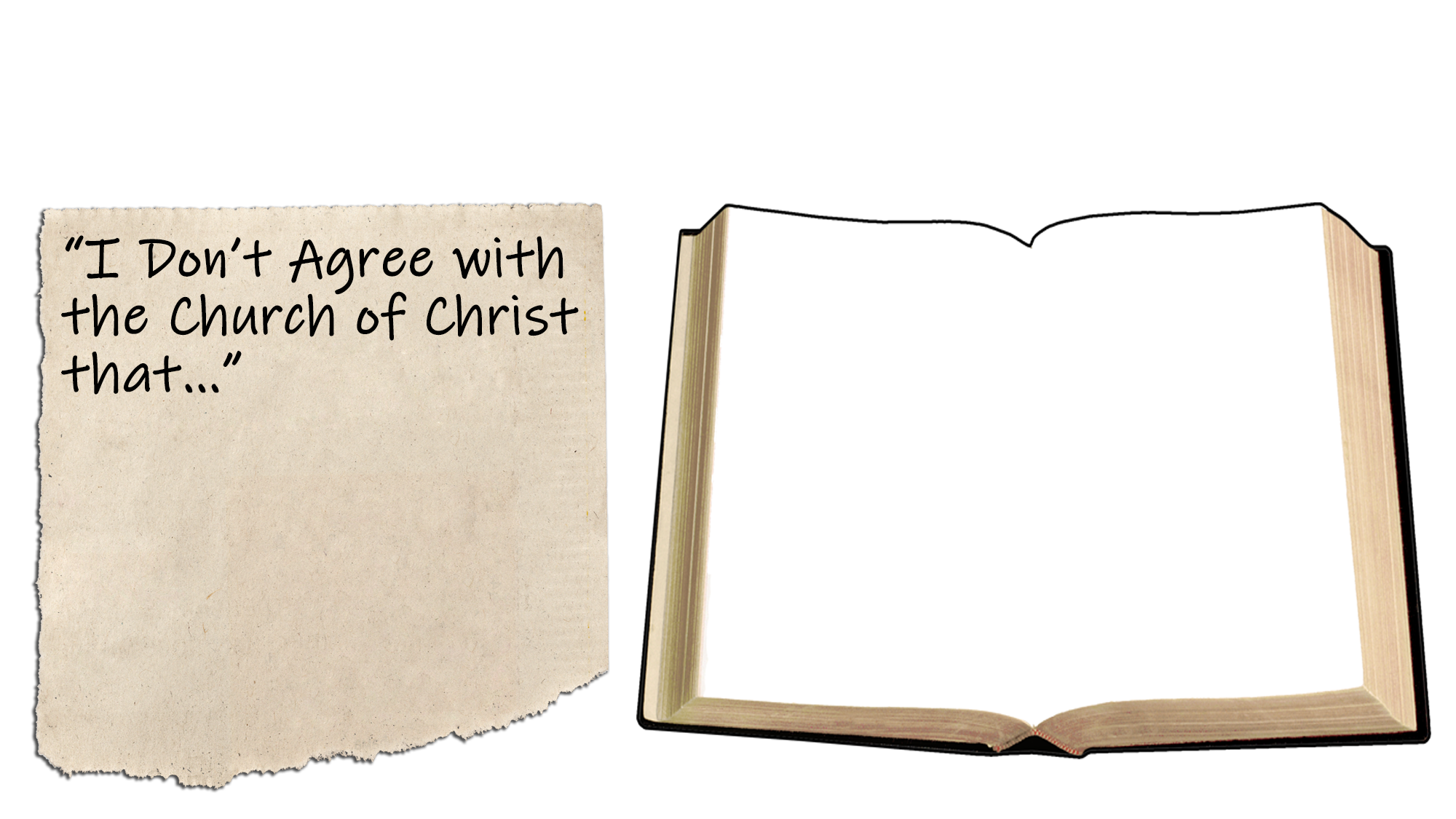 “Therefore what God has joined together, let not man separate…And I say to you, whoever divorces his wife, except for sexual immorality, and marries another, commits adultery; and whoever marries her who is divorced commits adultery.”
(Matthew 19:6, 9)
“Marriage is for life, with only one exception for a spouse to divorce and remarry.”
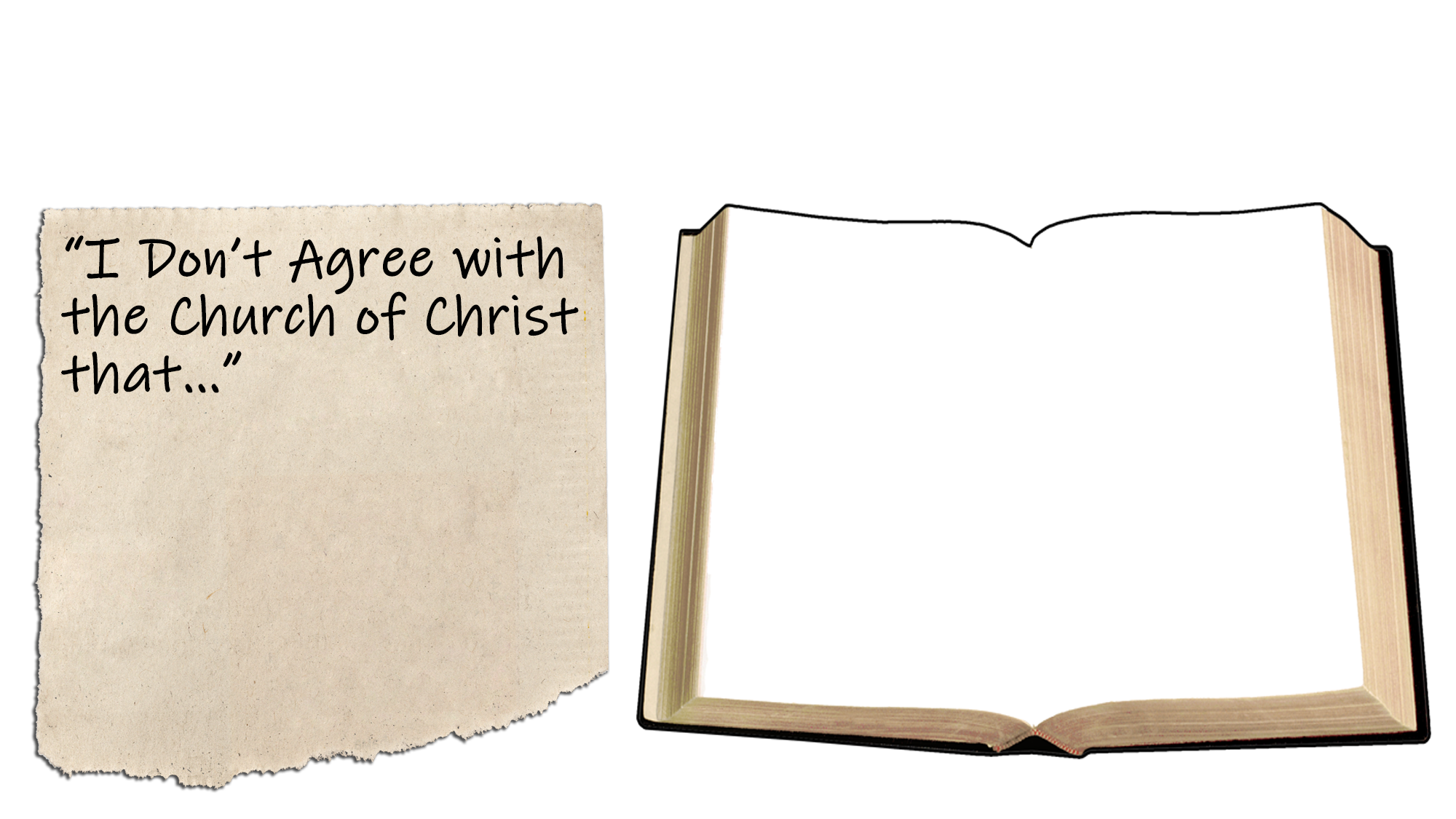 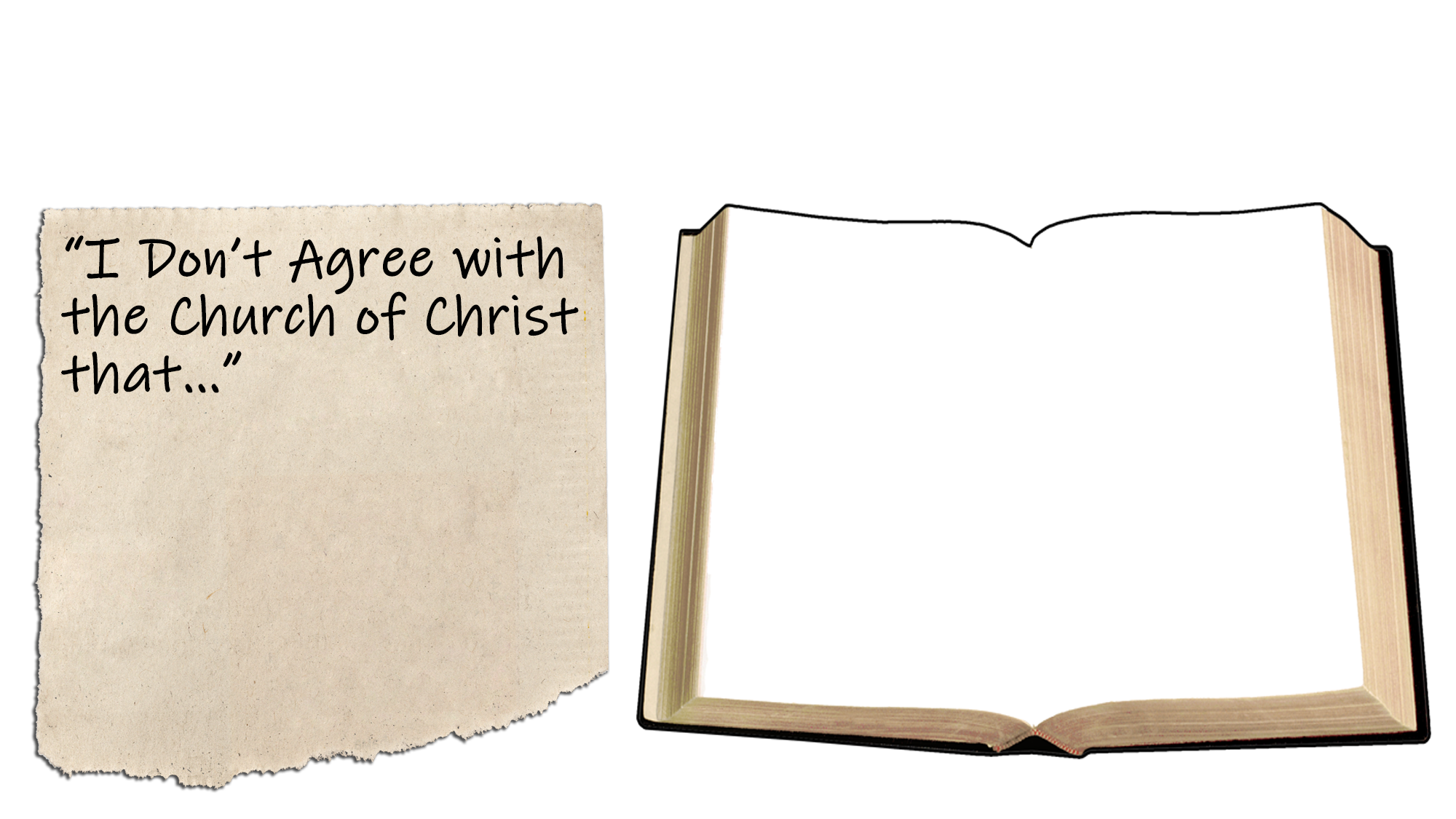 “For this is the will of God, your sanctification: that you should abstain from sexual immorality…”
“Let marriage be held in honor among all, and the bed undefiled; but fornicators and adulterersGod will judge.”
(1 Thess. 4:3; Heb. 13:4;cf. 1 Cor. 6:18)
“Sex is only permitted between a husband and his wife inside marriage.”
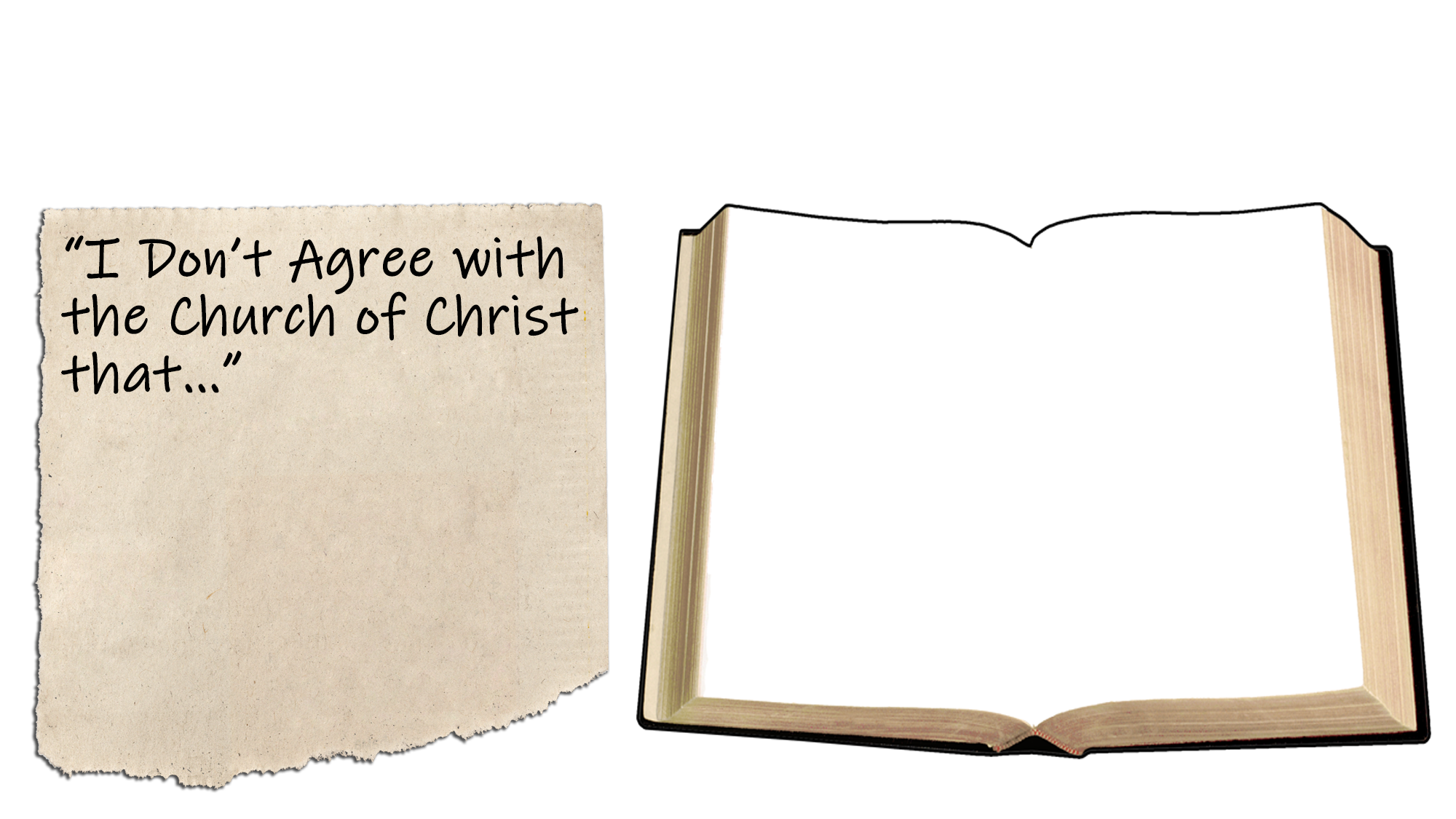 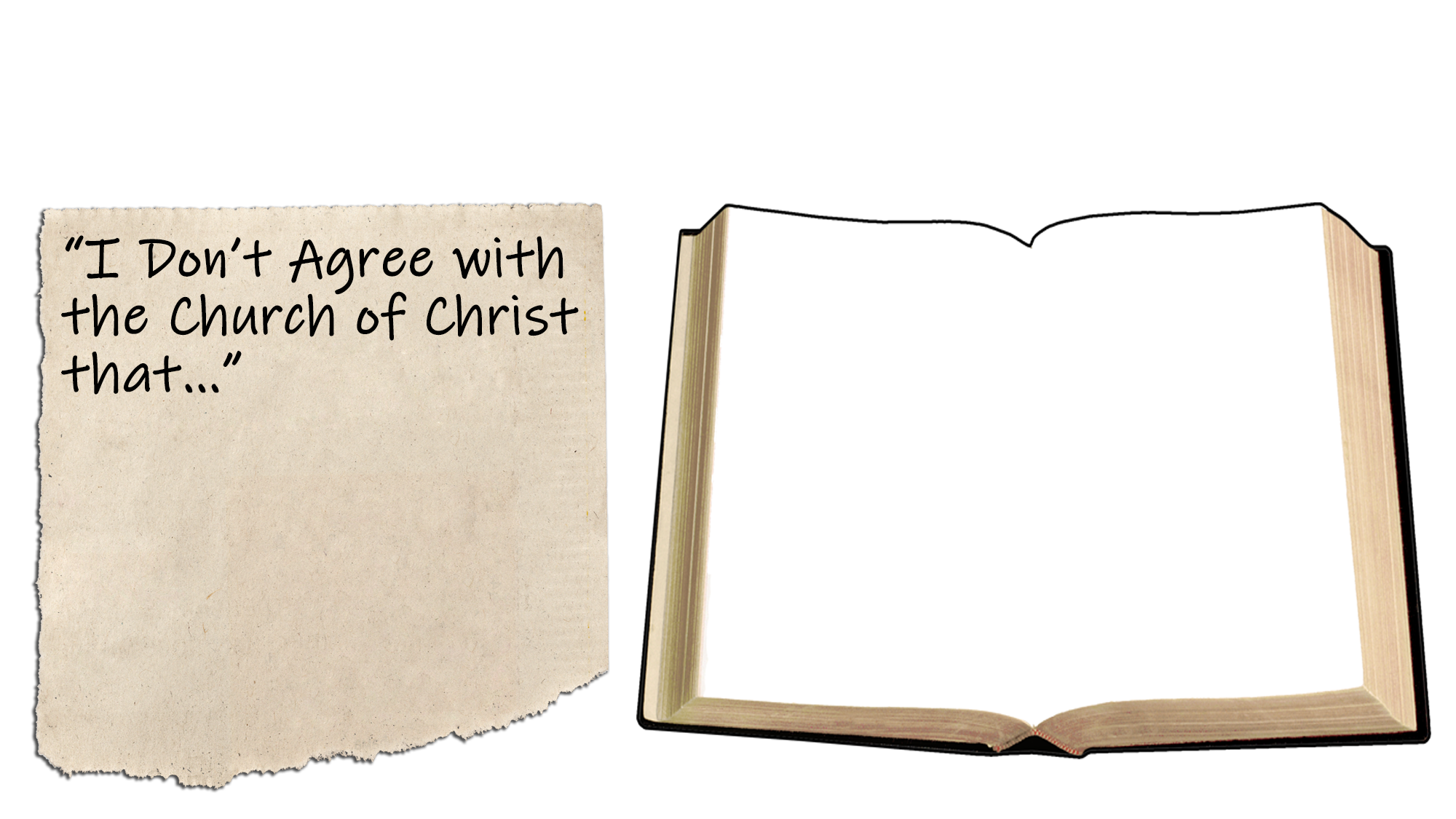 “For this reason God gave them up to vile passions. For even their women exchanged the natural use for what is against nature.  Likewise also the men, leaving the natural use of the woman, burned in their lust for one another, men with men committing what is shameful…”
(Rom. 1:26-28; cf. 1 Cor. 6:9-11)
“Homosexuality is a sin and unacceptable in the eyes of God.”
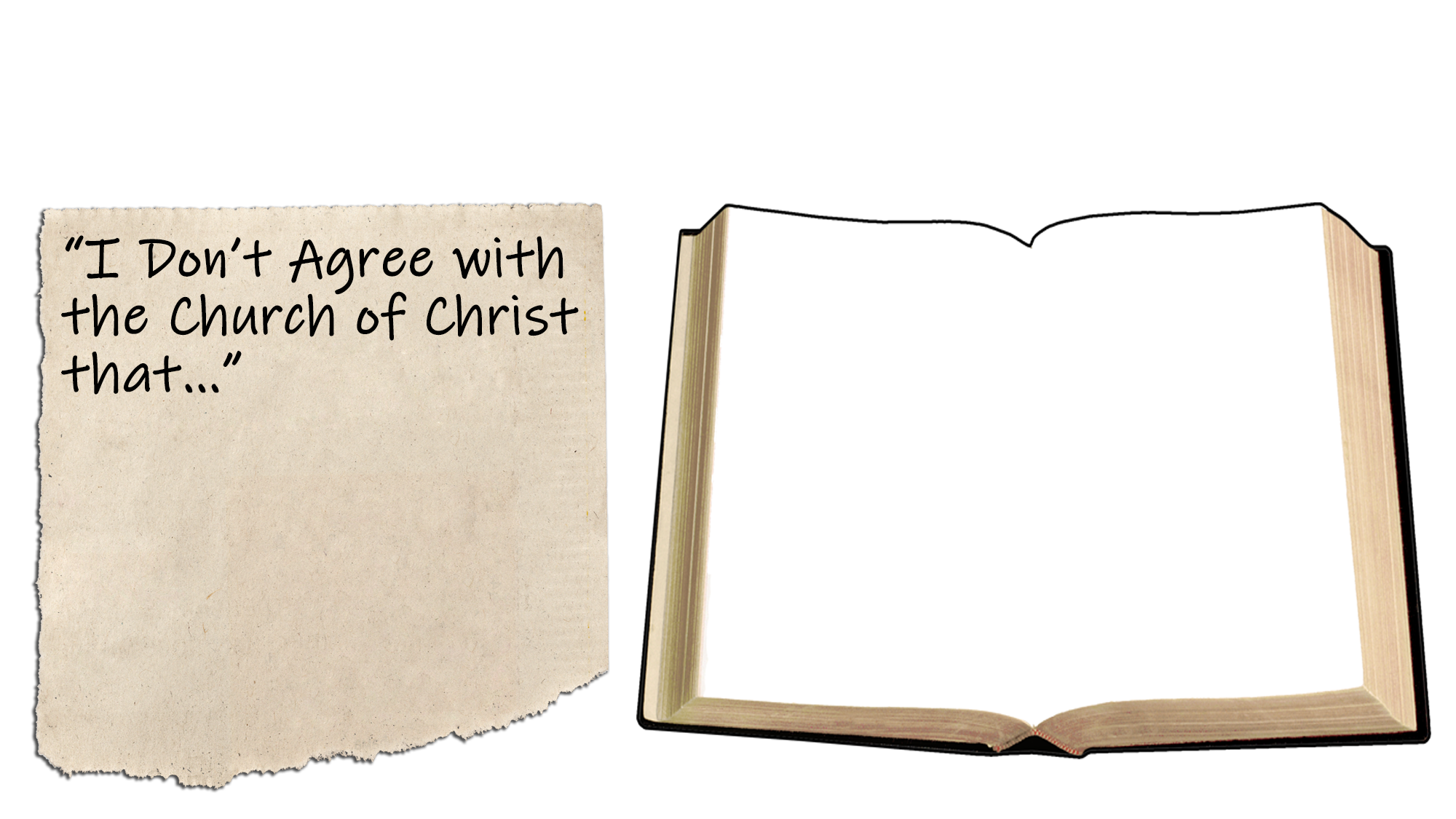 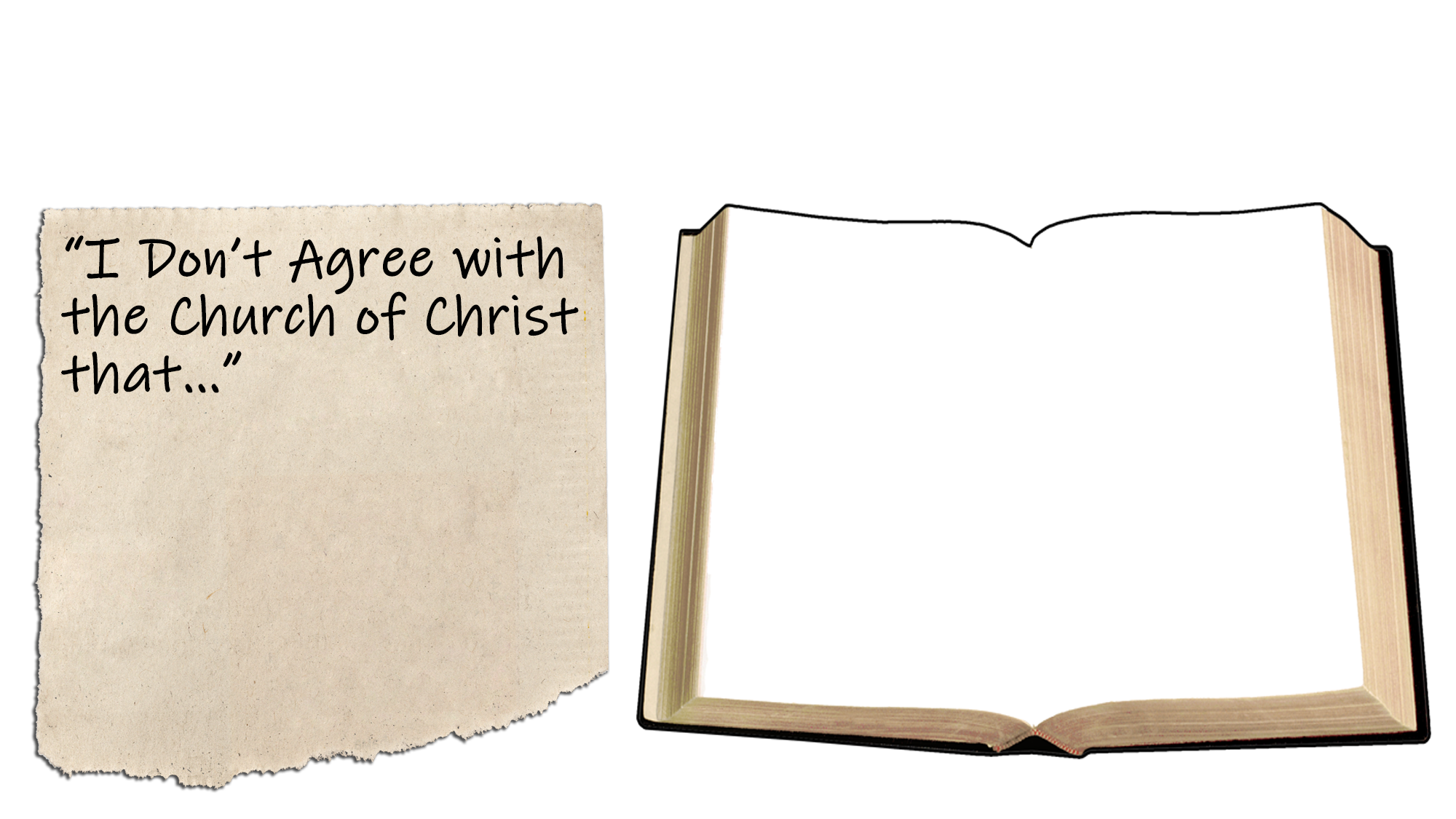 “But of that day and hour no one knows, not even the angels of heaven, but My Father only…Watch therefore, for you do not know what hour your Lord is coming….you also be ready, for the Son of Man is coming at an hour you do not expect.”
(Matt. 24:34-25:13; cf. 2 Pet. 3:10)
“Christ will return suddenly and unexpectedly with no signs of warning.”
Believe Jesus is God’s Son – John 20:30-31
Repent of your sins and turn toward God – Luke 13:3
Confess your faith in Jesus Christ – Romans 10:9
Be immersed into Christ – Acts 22:16
Then, God will forgive all of your sins – Acts 2:38
Then, God will add you to His church – Acts 2:47
Then, God will enroll you in heaven – Hebrews 12:23
Serve the Lord faithfully – 1 Corinthians 15:58